بسم الله الرحمن الرحيم
شیوه های برقراری ارتباط با نوجوانان
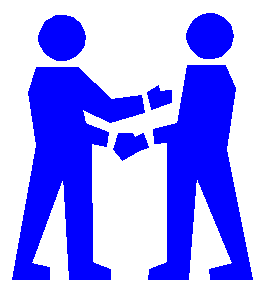 سنگ آهن مرکزی ایران-بافق
لقمان حکیم به پسرش گفت:
پسرم دنیا دریایی است بسیارعمیق ،افراد بسیاری در این دریا غرق شده اند پس اگر خواستی غرق نشوی و به ساحل نجات برسی باید:
1-کشتی خودت را از ایمان بساز
2-بادبان آن را توکل قرار بده
3-ناخدای آن را عقل  قرار ده
4-آذوقه و توشه ی راه توتقوا باشد
5-لنگرش را صبرقرار ده
هدفهای آموزشی
آشنایی با:
تعریف ارتباط موثر
انواع ارتباط
عناصرتشکیل دهنده ارتباط
ویژگیهای عناصر تشکیل دهنده پیام
شیوه های برقراری ارتباط موثر با نوجوانان
منابع
ارتباط موثر
رابطه ای است کلامی یا غیر کلامی بین دو نفر یا چند نفر که در طی آن افراد می توانند عقاید،خواسته ها،نیازها،احساسات و هیجانهای درونی خود را بیان کرده به به نوعی احساس رضایت دست یابند                                                    

 ارتباط مؤثر رابطه اي است که در آن شخص بگونه اي عمل مي کند که در آن علاوه بر اينکه می تواند در افراد تاثیرگذاشته و به خواسته هايش برسد، افراد مقابل نيز احساس رضايت دارند
انواع ارتباط
ارتباط کلامی:
	ساده ترین وسیله برقراری ارتباط زبان است که در آن از کلمات استفاده می شود. کلمات ابزارهایی هستند برای بیان افکار و عقاید و احساسات و .... بکار می رود

ارتباط غیر کلامی:
 ارتباطی است که از طریق زبان بدن صورت می گیرد
انواع پیام های غیر کلامی(زبان بدن)
وضعیت و حالات بدنی
حالات چهره
حالت
آهنگ و تن صدا یا لحن صوت
ظاهر فرد(پوشش و آرایش)
لمس
سکوت و مکث
تماس چشمی
ژست ها
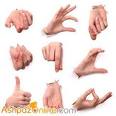 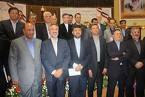 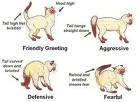 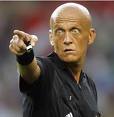 عناصر تشکیل دهنده ارتباط
(فرستنده پیام) Sender

(گیرنده پیام) Reciver

(پیام) Singnal

کانالهای (ارتباطی) Canales

بازخورد(فیدبک) Feed back
ویژگی های فرستنده                ویژگی های گیرنده
صداقت و راستی                                       هوشیاری، زیرکی و عاقل بودن
صریح و صمیمی بودن                                 با انگیزه بودن
ایمان وباور قلبی                                        آمادگی داشتن 
کلام معنوی و اثر بخش                                خوب گوش دادن
نیکوبودن کلام
القاء مثبت
ویژگیهای پیام 
تناسب پیام با نیاز مخاطب
تازه و غنی بودن پیام
دلنشین ، شیرین و نرم بودن پیام
تناسب پیام با درک و فهم مخاطب
ویژگی های پیام
تناسب پیام با نیاز نوجوان
تازه و غنی بودن پیام
دلنشین ، شیرین و نرم بودن پیام
تناسب پیام با درک و فهم نوجوان
ویژگی های نوجوانان
احساسی بودن                                            زود رنج بودن
حساس بودن                                              زودباور بودن
عشق به زیبایی                                           کم حوصله بودن
کنجکاوی                                                   کم دقت بودن
کمال گرایی                                                بی ثباتی عاطفی                                        
آرمان خواهی                                             با خود حرف زدن
هویت جویی                                               سرزنش کردن خود                                            تمرد و سرکشی همانند سازی
روحیه نقادی                                             فحاشی کردن
رقابت جویی                                              کم رویی و رودرواسی داشتن
تنوع طلبی                                                افت و ترک تحصیلی
نوگرایی                                                   مدگرایی
شک مذهبی و گرایش های شدید مذهبی             تحت تاثیر قرار گرفتن             
رشد هیجان خشم                                  دوستس های افراطی
امام صادق عليه السلام :
عَلَيكَ بِالحداثِ فَإنَّهُم أَسرَعُ إلى كُلِّ خَيرٍ؛    نوجوانان را دريابید زيرا كه آنان سريع تر به كارهاى خير روى مى آورند.
    كافى، ج8، ص93، ح66

امام على عليه السلام :
    إِنَّما قَلبُ الحَدَثِ كَالرضِ الخاليَةِ ما اُلقىَ فيها مِن شَىْ ءٍ قَبِلَتهُ؛    دل نوجوان مانند زمين آماده است كه هر بذرى در آن افشانده شود، مى پذيرد
مشکلات دوره نوجواني
کشمکش بين استقلال و وابستگي
 طغيان عليه مراجع قدرت
 هويّت فردي
چگونگي ارضاء نيازهاي جنسي (خود ارضایی،لواط،زنا و....)
عدم کنترل بر رفتار و هيجانات ناشي از تغييرات جسمي و رواني دوران بلوغ
ترس از آينده(انتخاب رشته ی تحصیلی،انتخاب شغل،انتخاب همسرو...)
دغدغه اقتصادي
تعارض بين خواسته‌هاي والدين و گروه همسالان
ترس و اضطراب
برانگیخته شدن احساس مذهبی
مشکلات اعتقادی و مذهبی
به هم ريختگي ارتباط با ديگران
راهکارهایی برای کاهش مشکلات نوجوانان
شناخت شخصیت نوجوان
آموزش
ایفای نقش راهنمایی بجای دستوری
الگوهای رفتاری والدین
پرهیز از مناقشات خانوادگی
تکیه بر نقاط قوت
استفاده از روش های تربیتی غیر مستقیم
اعتماد سازی
نیازهای دوره نوجوانی
1-نیازهای بدنی یا زیستی(اولیه)

2-نیازهای روانی(ثانویه)

”عدم ارضای نیازهای روانی موجب پیدایش اختلالات و بیماری ها از قبیل ناامیدی ها،افسردگی ها،نگرانی ها،مردم آزاری ها،سوء ظن و بدبینی ها،بزهکاری ها و حتی قتل ها و خودکشی ها می شود“
نیاز های روانی دوران نوجوانی
نیاز به احساس هویت و شناخت خود
نیاز به احساس رشد،کمال و خود شکوفایی
نیاز به اعتماد به نفس
نیاز به تشخیص و قدردانی
نیاز به مذهب و فلسفه حیات
نیاز به داشتن هدف مشخص
نیاز به استفاده از وسایل نقلیه
نیاز به مهربانی و محبت
نیاز به امنیت
نیاز به قابلیت و احترام
نیاز به استقلال
نیاز به ابراز وجود
نیاز به پذیرش توسط گروه همسن
نیاز به دوست داشتن
نیاز به دوست داشته شدن
سلسله مراتب نیازهای آبراهام مزلو
نیازهای روانی انسان از نظر دکتر علی شریعتمداری
راههای شناخت نیاز متربیان
1-صحبت کردن با آنها
2-مشاهده معنی دار وپیوسته
3-همدلی و همزبانی
4-بازگشت به دنیای درون(گذشته خود)
5-مطالعه کتابهای مرتبط
6-مشاوره گرفتن از افراد آگاه و متخصص
قابل توجه والدین:
«در فرآیند ارتباط سازنده با نوجوان و جوان علایق و نیازهای طبیعی و غریزی آنها به منزله سنگ بنای ارتباط همدلانه مورد نظر است، ولی توجه به مصلحت های آنها درپاسخگویی به نیاز ها می تواند از جهت دهی هوشیارانه و حکیمانه ی والدین خبر دهد. چون نوجوانان در بسیاری موارد به علت فقدان رشد و پختگی فکری و عاطفی و ضعف بصیرت درونی نسبت به نیازها و خواسته های احساساتی خود نمی توانند بین آنچه که مورد نیازشان است با آنچه که مصلحت رشد و تربیت شان است تمایز خردمندانه ای داشته باشند»
اشتباهات والدین
عدم شناخت و درک این دوره بحرانی
عدم سازش با تغییرات این دوره
بزرگ و کوچک پنداشتن نوجوان
عدم صداقت والدین
مخالفت با رفیق داشتن نوجوان
مخالفت با بیرون رفتن نوجوان
فراهم کردن زمینه آلودگیها
حمایت نکردن در زمینه کار و ورزش و تفریح و سرگرمی و ازدواج ...
توقعات بیجا
برخورد سرد توام با پرخاشگری و خشونت
اسرار و اجبار در زمینه انتخاب ها
امام علی(ع):
اضاف السکر اربعة:سکرالشباب،سکرالمال،سکرالنوم و‌سکرالملک.
مستی بر چهار گونه است:مستی جوانی، مستی ثروت، مستی خواب و مستی ریاست

پیامبرگرامی اسلام فرمودند:
الشباب شعبة من الجنون؛ جوانی شعبه‌ای از جنون است
آسیب های دوره نوجوانی
معاشرت با افراد ناباب
ارتباط با جنس مخالف
ازدواج موقت ناآگاهانه
اعتیاد به انواع مواد مخدر
شرب خمر
اعتیاد جنسی
اعتیاد به اینترنت،موبایل و ماهواره و...
بزهکاری(سرقت،خرید و فروش مواد مخدر،سی دی های غیر مجاز،درگیری ودعواوقتل و...)
ترسهاي دوران نوجواني:
ترس از آينده(تحصیلی،شغلی،ازدواج و....)
ترس از شكست
ترس از عدم موفقيت در امتحان
ترسهاي موهوم مثل جن،تاریکی،تنهایی و...)
ترس از مرگ
ترس از مسخره شدن
ترس جنسي(بیماری های جنسی،نقص در دستگاه تناسلی و...)
امام علي(ع):
پيوسته عقل و حماقت در ضمير نوجوان در ستيزند تا بحران بلوغ را پشت سر بگذارد و به سن هجده سالگي برسد؛ در آن هنگام با غلبه عقل يا حماقت به يكسو گرايش مي‌يابد. 
                                      بحارالانوار، ج1، ص96.
شیوه های برقراری ارتباط با نوجوانان
به آنها اعتماد داشته باشیم(مثبت اندیش باشیم)
اعتماد آنها را به خود جلب کنیم
با آنها رابطه دوستی برقرار کنیم 
در کنار آنها باشیم نه در مقابل آنها
آنها را تحقیر،تمسخر و سرزنش نکنیم
به آنها احترام بگذاریم
با آنها همدلی کنیم
آنها را با مشاوران متعهد و متخصص ارتباط دهیم
به حرف آنها با حوصله گوش دهیم
. در حرف زدن با آنها اطاله کلام داشته باشیم
زمینه فعالیت های گروهی را برای آنها فراهم کنیم
با آنها رفق و مدارا کنیم
با آنها مشورت کنیم
به سوالات آنها پاسخ دهیم
آنها را حمایت و تشویق کنیم جهت ورزش ، کار و هنر وتحصیل
از نوجوان انتظارات مناسب و به اندازه داشته باشید
با آنها روابط صمیمی و دوستانه داشته باشید
در قالب نصیحت با آنها صحبت نکنیم
ادامه
به نیاز ها و علایق و استعداد های آنها توجه کنید
با آنها بحث و مجادله لفظی نکنیم
آنها را در هیچ شرایطی کتک نزنیم
شرایط تحصیلی، تفریح و سرگرمی ،کار و ورزش آنها را فراهم کنیم
پول توجیبی آنها را تامین کنیم 
قهر طولانی مدت نکنیم
آنها را از خانه اخراج نکنیم
به نوجوان شخصیت بدهید
ادامه
به آنها حق انتخاب ومسئولیت واگذار کنیم
هرگز نوجوان را با دیگران مقایسه نکنیم
به تفاوت های فردی توجه داشته باشیم 
از تندی و خشونت پرهیز کنیم(برخورد نرم ومثبت داشتن)
با آنها دوست باشیم و در انتخاب دوست به آنها کمک کنیم
آنها را با انواع آسیب های اجتماعی آشنا کنیم
آنها را با احکام دین آشنا کنیم
از تبعیض و بی عدالتی پرهیز کنیم
4 حساسيت‌ مهم نوجوان
1- كودك انگاشتن نوجوان.
2- مقايسه. 
3- تبعيض و بی عدالتی.
4- بي اعتمادي والدين.
على عليه السلام :
لاتَقسِروا أَولادَكُم عَلى آدابِكُم فَإنَّهُم مَخلوقونَ لِزَمانٍ غَيرِ   زَمانِكُم؛آداب و رسوم خود را به فرزندانتان تحميل نكنيد زیرا آنان برای زمانی غیر از زمان شما هستند

فرزندانتان را متناسب با زمان خودشان تربیت کنید
اصول تربيت نوجوان:
تغافل
محبت معتدل
قاطعيت
رفتار عادلانه
پرورش حس اعتماد به نفس
توجه به تفاوت‌هاي فردي
توجه به حساسيت این دوره
ارتباط مناسب و صمیمانه
توقع و انتظارات بجا 
استقلال طلبي نوجوان
احترام به آزادي و کنترل نامحسوس
اعتدال در انتقاد
تكريم شخصيت
منابع
تربیت جنسی از منظر قرآن و حدیث از علی نقی فقیهی
 خانواده و مسایل جنسی کودکان از دکتر علی قائمی       
خانواده و فرزندان در دوره راهنمایی و دبیرستان
بلوغ (فیلم) (فیلمی ساخته مسعود جعفری جوزانی، ۱۳۷۸)
روانشناسی نوجوانی از دکتر اسماعیل بیابانگرد 
روانشناسی جوانان و نوجوانان از دکتر سید احمد احمدی 
مسائل نوجوانان و جوانان از دکتر محمد خدایاری فرد
تحلیل روابط دختر و پسر در جامعه ایران از دکتر علی اصغر احمدی
تکنولوژی و مهندسی فکر از دکتر محمد علی حقیقی 
آداب دوستی و معاشرت از سید مهدی شمس
ابوسعید ابوالخیر
از بار گنه شد تن مسکینم پست       
                                   یا رب چه شود اگر مرا گیری دست
گر در عملم آنچه تو را شاید نیست   
                                  اندر کرمت آنچه مرا باید هست 
عصیان خلایق ارچه صحراصحراست     
                                  در پیش عنایت تو یک برگ گیاست
هرچند گناه ماست کشتی کشتی   
                                 غم نیست که رحمت تو دریا دریاست  

موفق و پیروز باشید